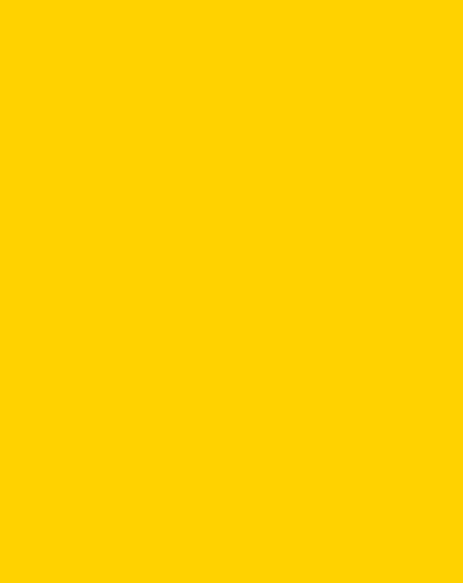 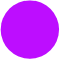 ОО БЕЛОРУССКАЯ 
АССОЦИАЦИЯ ПОМОЩИ 
ДЕТЯМ-ИНВАЛИДАМ И
МОЛОДЫМ ИНВАЛИДАМ"
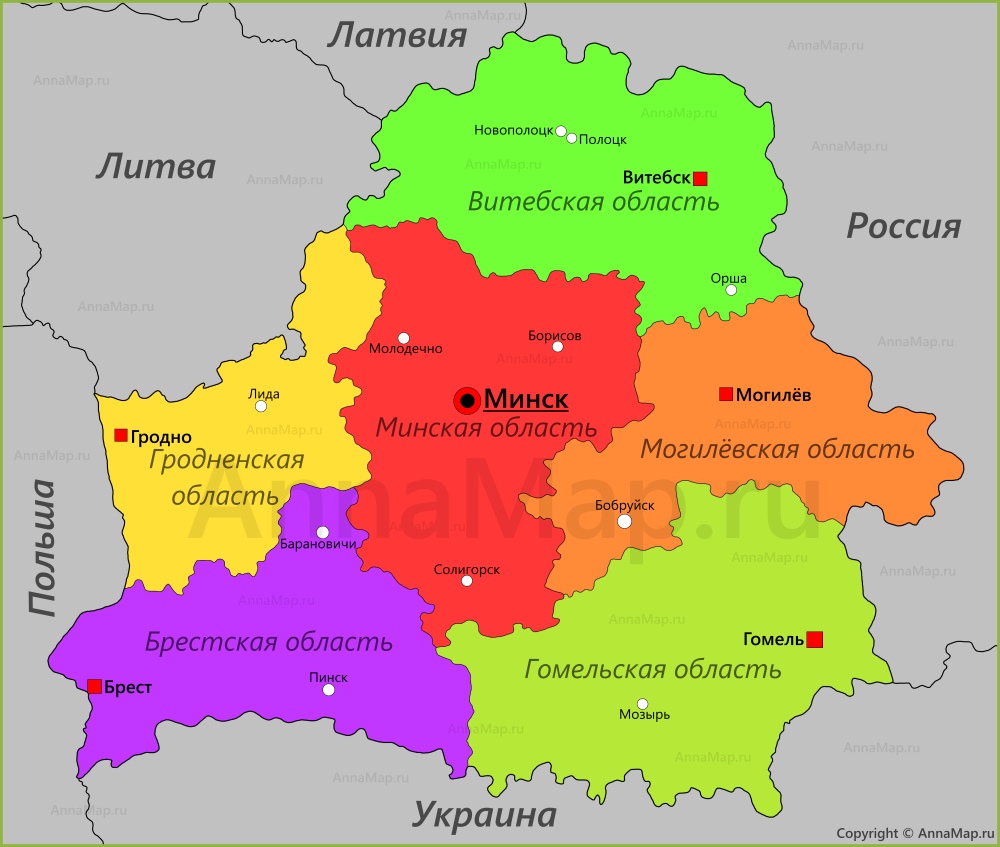 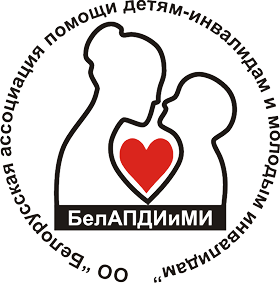 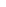 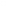 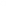 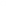 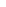 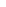 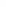 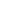 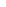 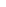 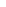 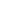 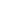 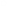 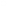 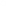 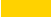 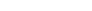 НАША МИССИЯ
Создание детям и молодым людям с инвалидностью
равных с другими гражданами возможностей
участия во всех сферах жизни общества
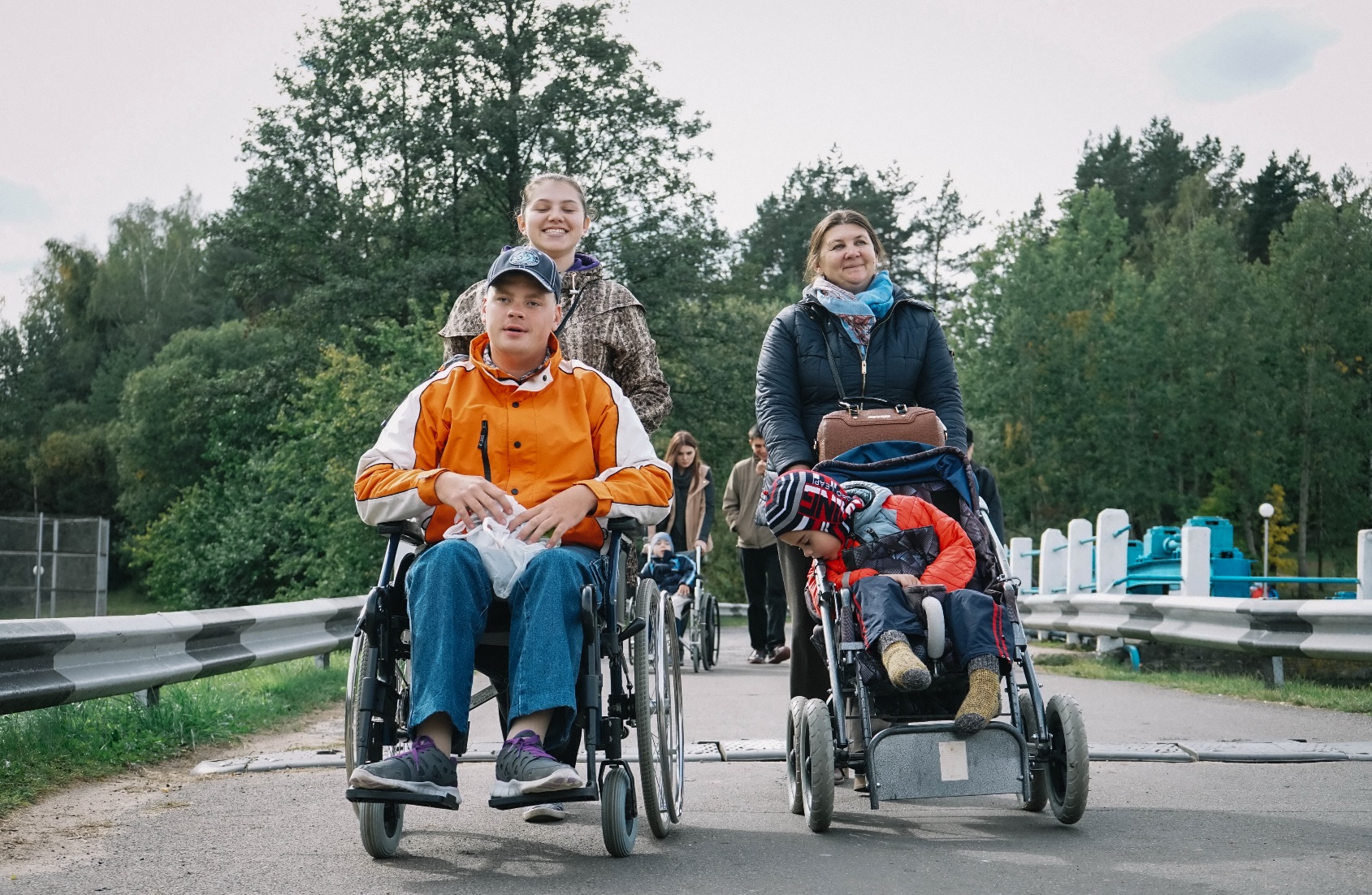 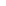 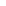 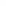 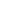 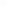 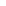 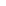 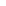 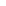 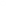 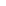 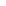 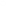 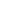 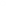 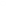 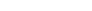 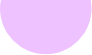 Цифры и факты
ПЕРВИЧНЫЕ
ОРГАНИЗАЦИИ
УНИТАРНЫЕ
ПРЕДПРИЯТИЯ
ЧЛЕНЫ
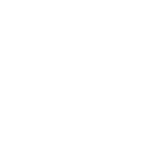 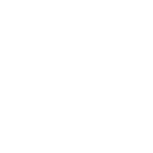 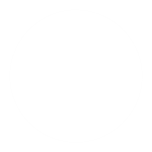 52
2285
4
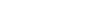 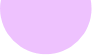 01
Система поддержки семей
Роль ОО «БелАПДИиМИ»
Социальная
передышка
Занятость
молодых людей
Интегрированное
образование
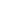 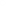 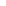 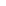 Сопровождаемое
проживание
Специальное
образование
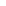 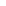 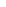 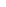 Раннее
вмешательство
Трудоустройство
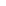 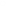 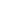 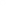 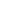 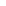 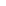 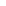 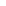 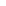 Персональный
ассистент
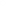 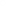 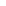 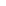 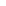 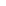 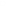 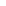 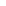 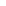 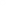 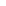 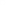 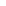 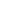 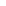 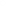 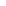 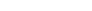 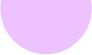 Направления работы
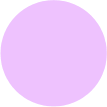 ЛОББИРОВАНИЕ ИНТЕРЕСОВ ДЕТЕй 
И МОЛОДЫХ ЛЮДЕЙ
С ИНВАЛИДНОСТЬЮ НА УРОВНЕ 
ЗАКОНОДАТЕЛЬСТВА
1
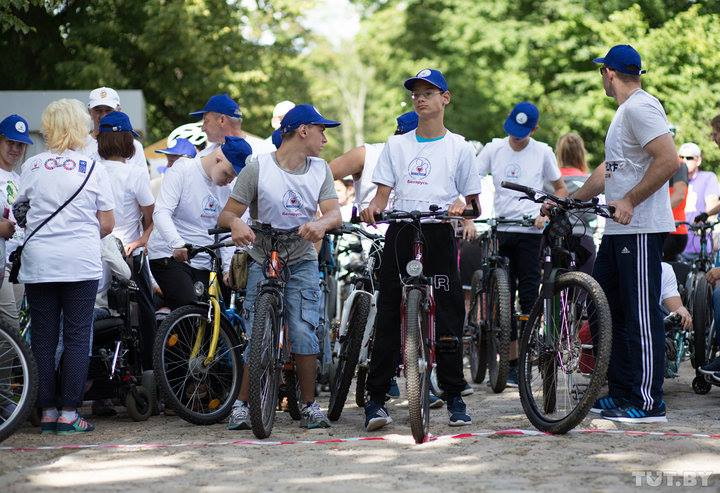 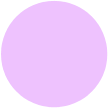 2
СОЦИАЛЬНАЯ ПОДДЕРЖКА
СЕМЕЙ
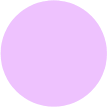 3
РАБОТА С ОБЩЕСТВЕННЫМ
МНЕНИЕМ
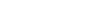 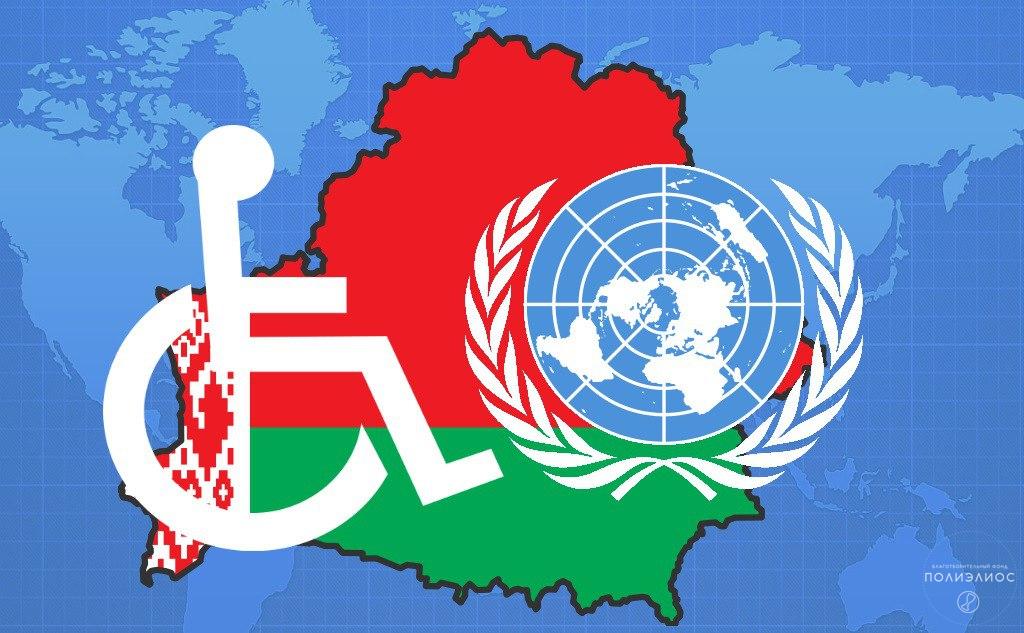 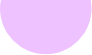 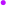 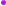 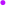 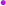 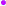 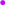 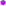 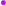 Работа с общественным мнением
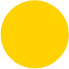 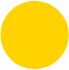 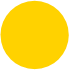 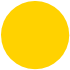 67
5
20
3
социальных
видеороликов
информационных 
и методических брошюр
издано
вида
бигбордов
крупных республиканских
и международных
мероприятий
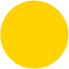 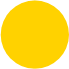 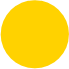 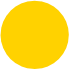 7
2
1000
669
социальных
аудиоролика
треннигов
для журналистов
публикаций в СМИ
Семей приняли участие
в экскурсиях
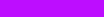 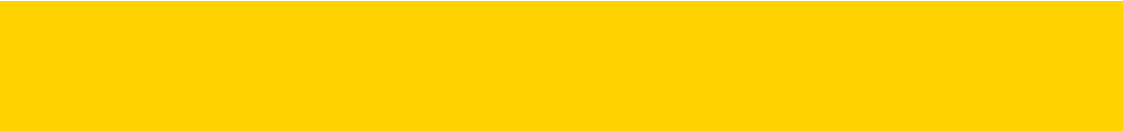 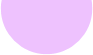 Лоббирование интересов людей с инвалидностью
2016-2018
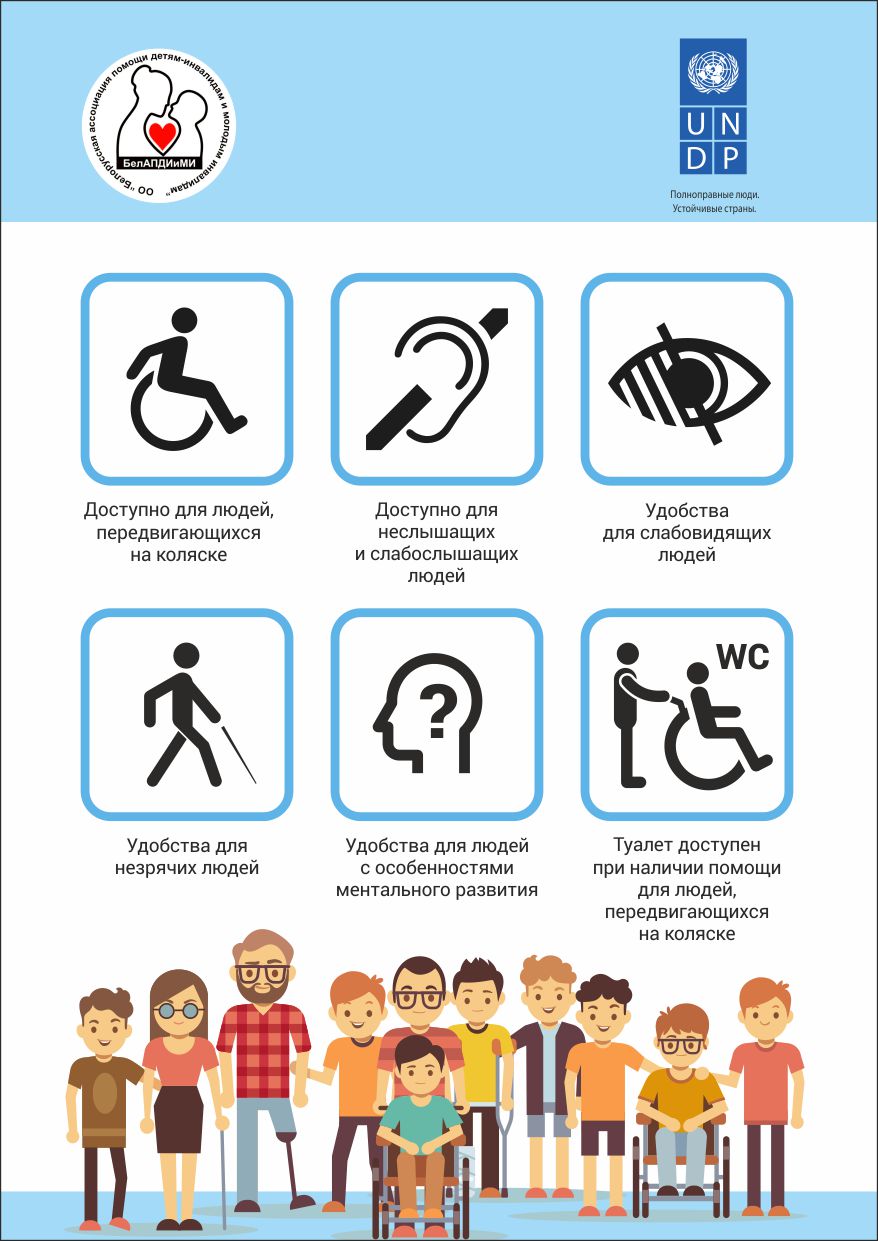 200
8
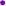 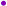 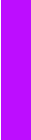 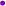 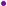 предложений
направлено
рабочих
групп
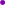 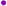 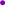 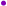 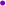 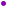 50
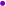 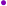 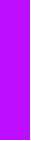 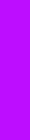 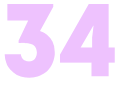 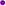 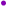 предложения
на рассмотрении
предложений
поддержано
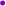 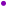 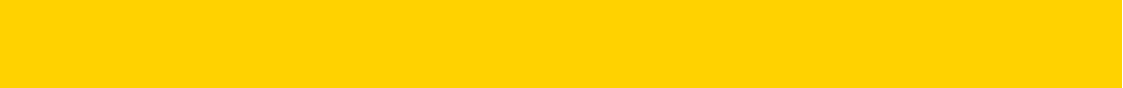 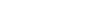 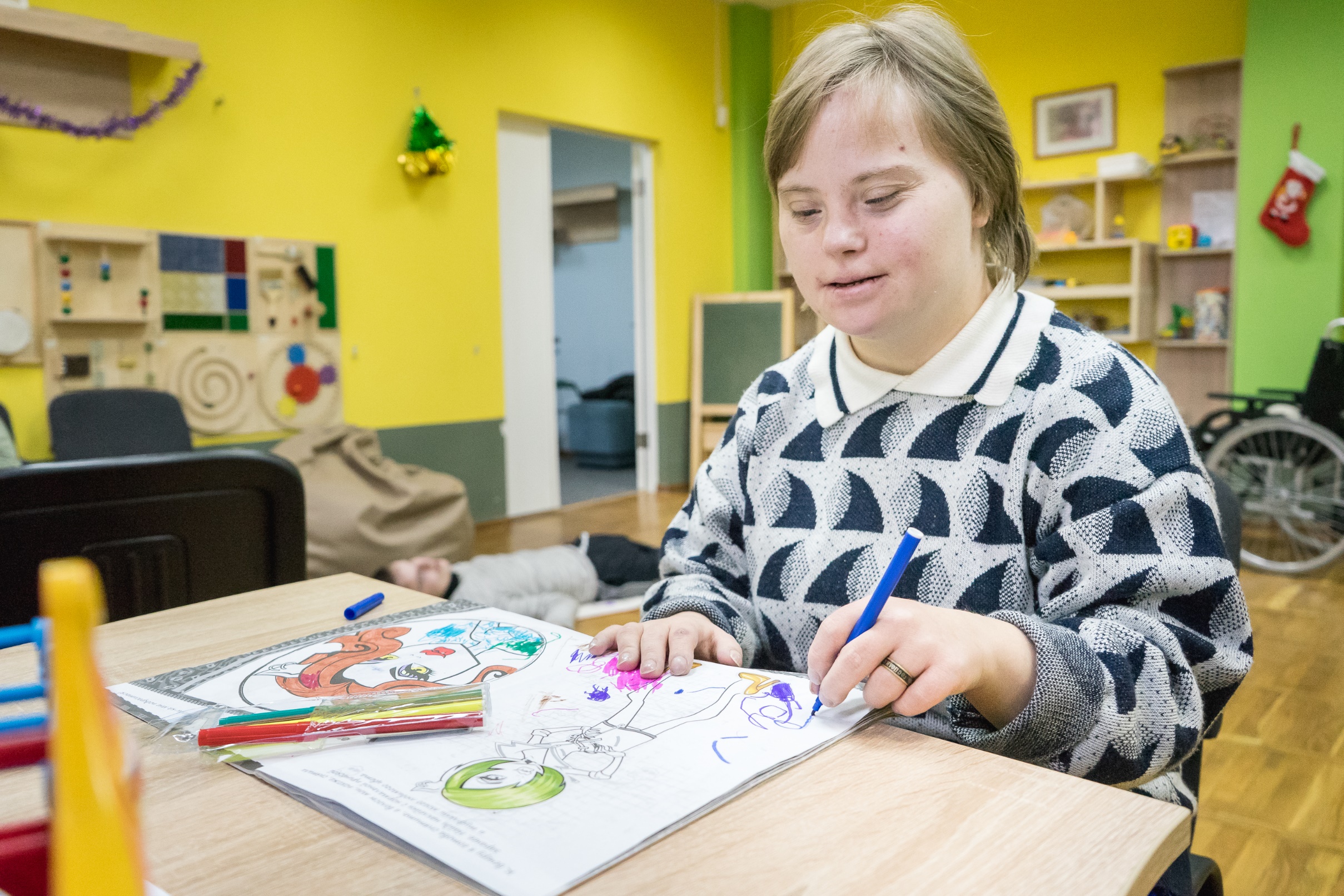 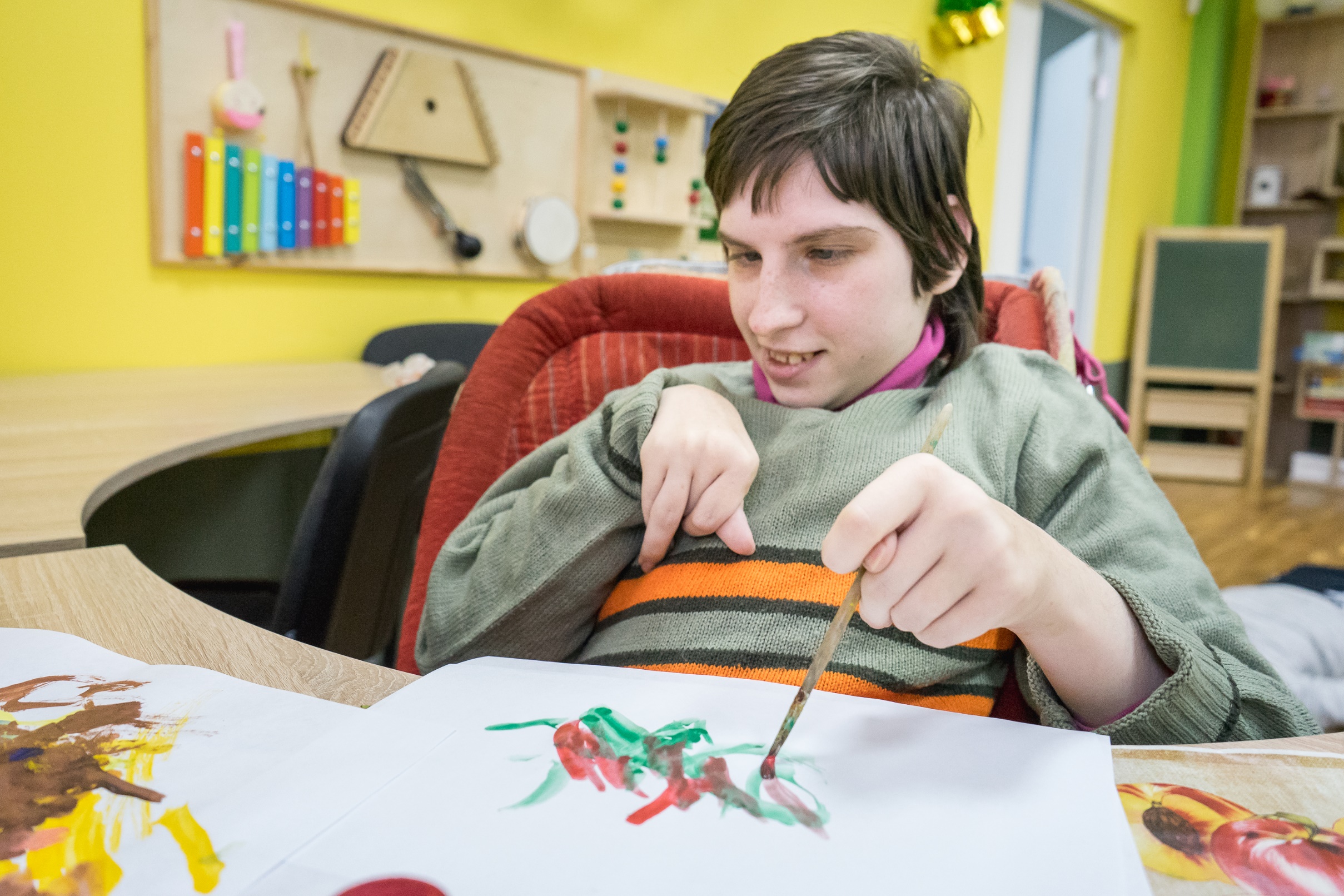 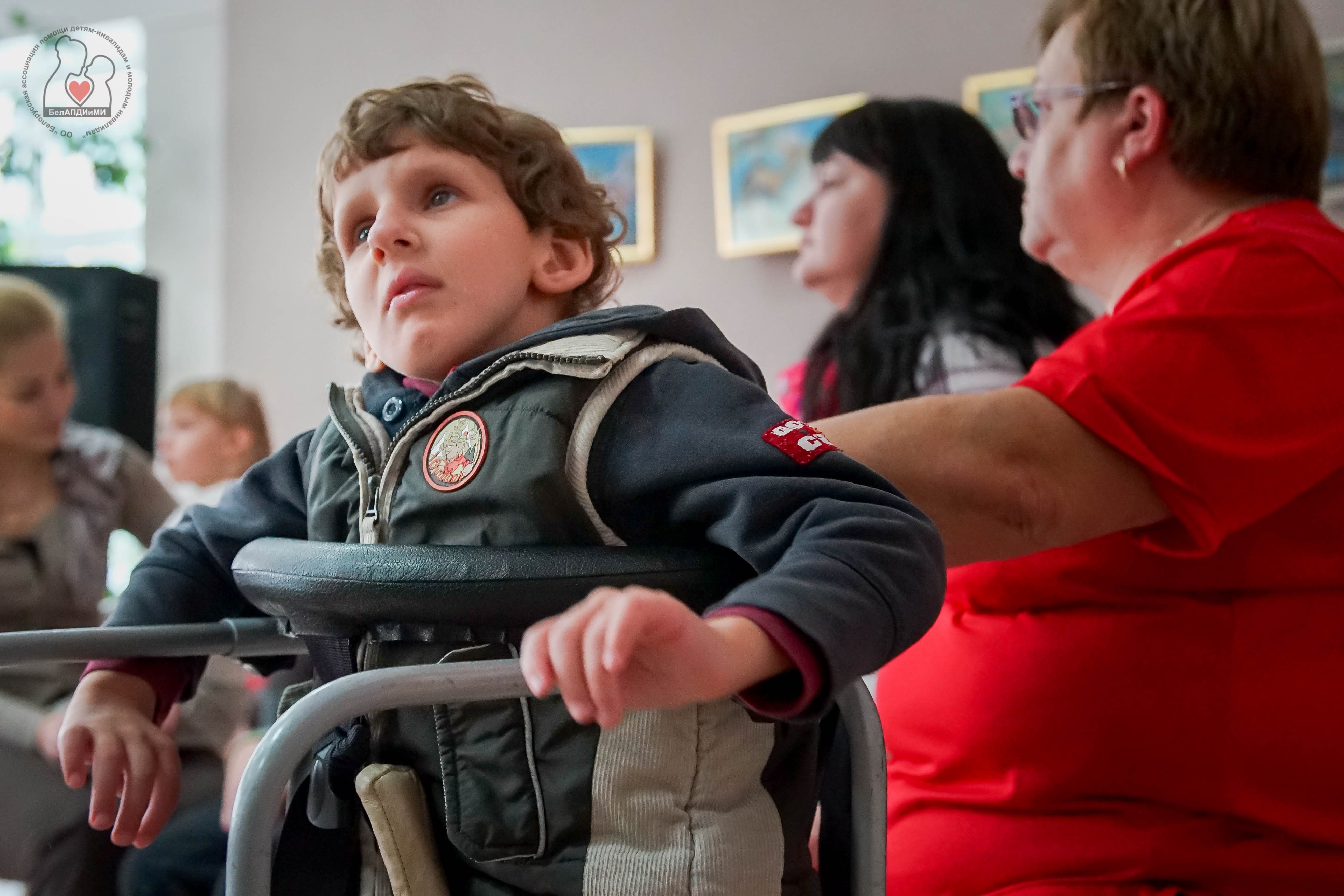 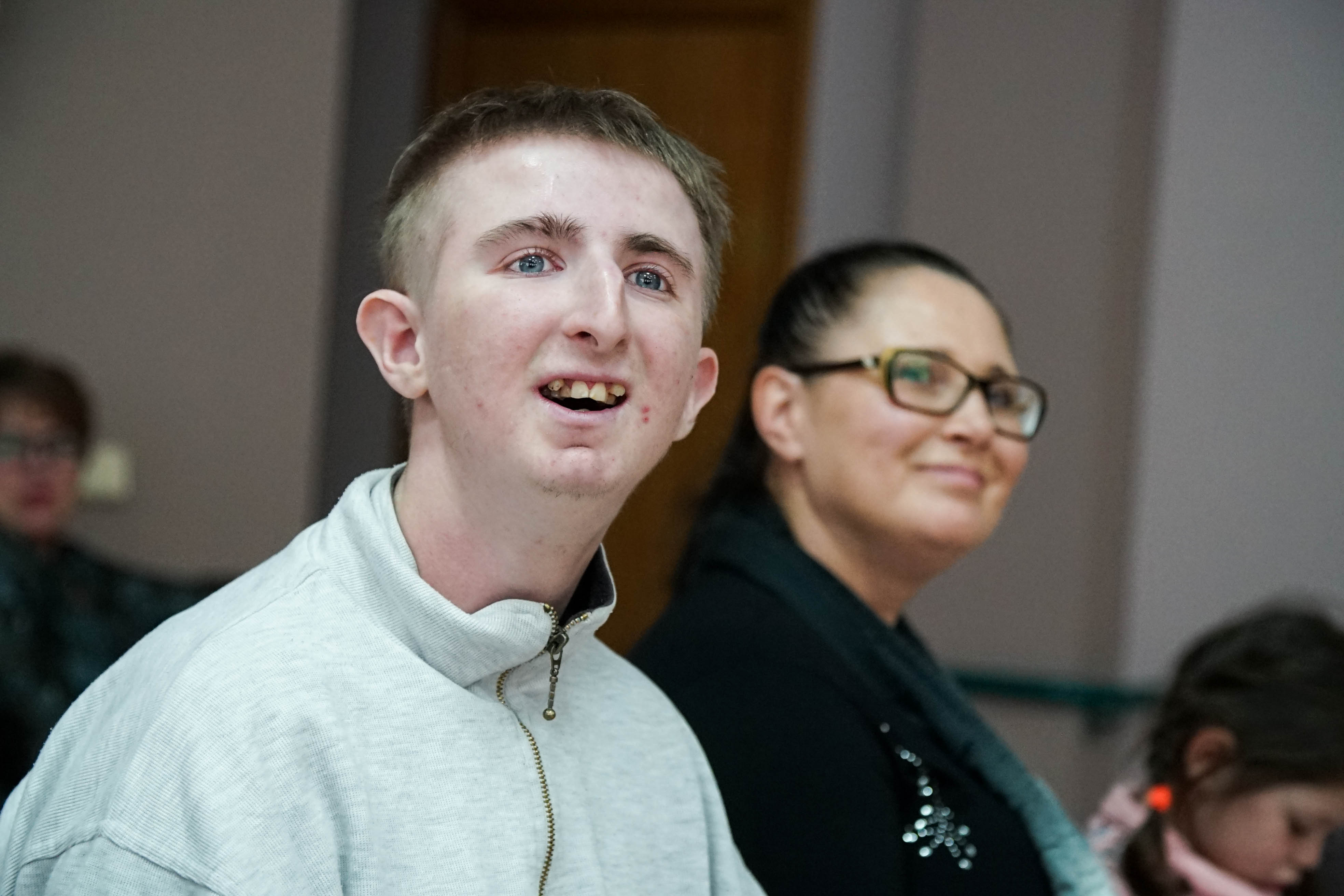 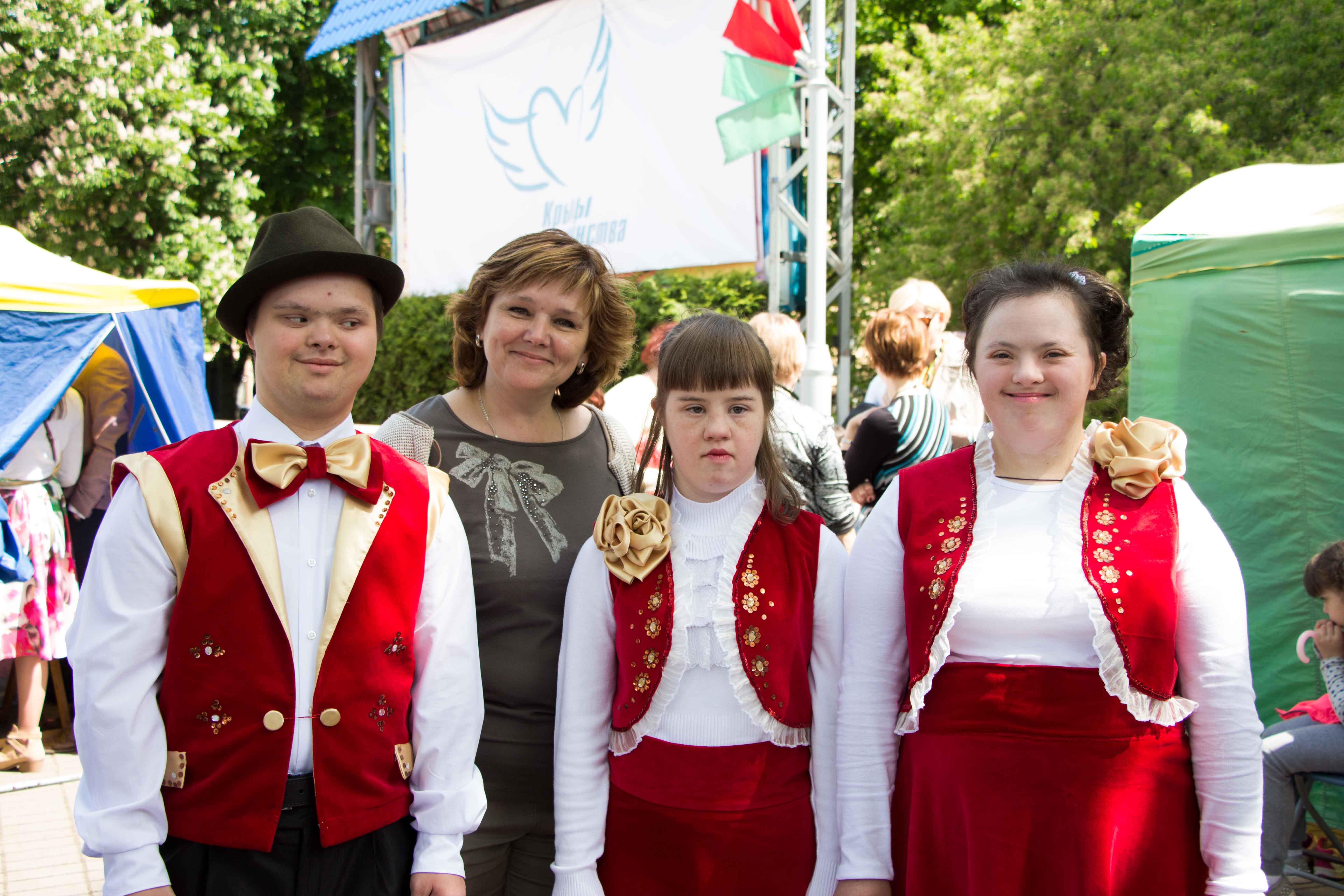 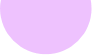 Основные достижения
В общеобразовательных школах организуется сопровождение
детей с инвалидностью.

Сокращение перечня противопоказаний и открытие (вторых) отделений дневного пребывания для взрослых людей с тяжелыми и
множественными нарушениями развития в cоциальных центрах.

Законодательно закреплена услуга почасового ухода за малолетними детьми (услуги няни) родителям с инвалидностью, воспитывающим детей в возрасте до 3-х лет

В законодательство внедрено понятие «ясный язык».

Сопровождаемое трудоустройство фактически организуется для людей 
с инвалидностью в ряде ТЦСОН в рамках социальной услуги
«сопровождаемое проживание»
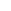 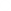 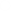 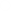 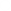 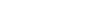 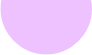 Жлобин
Услуга «Социальная передышка»
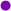 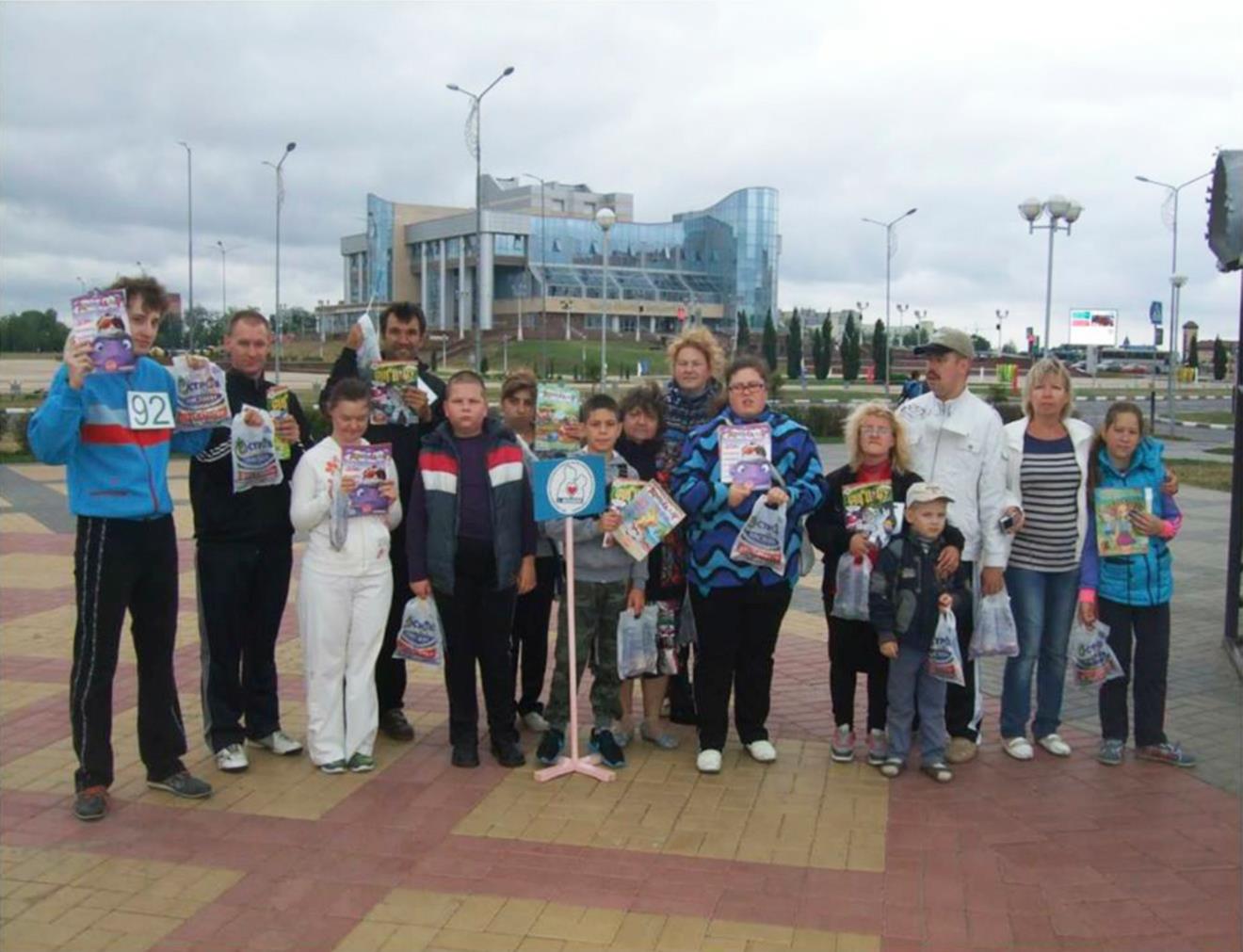 Инициатива «Если мы едины –
проблемы разрешимы»
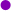 Проект «Учитесь с нами -
решайте сами»
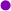 Проект «Жить - значит учиться»
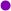 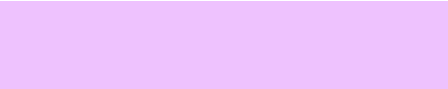 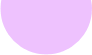 Волковыск
Инициатива «Игра – это серьезно»
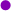 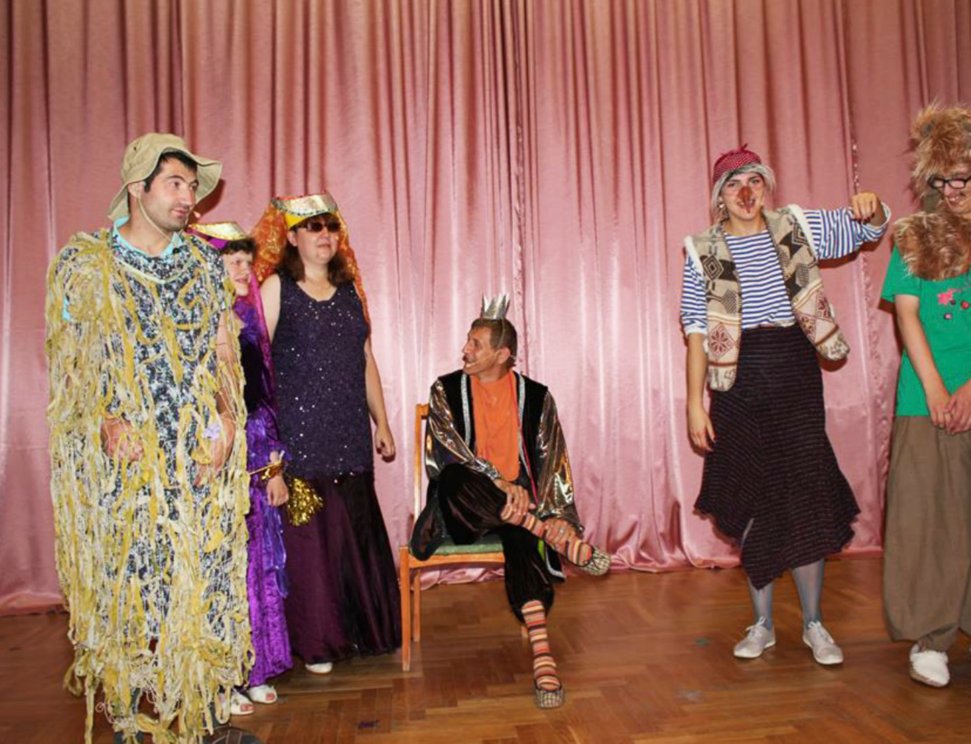 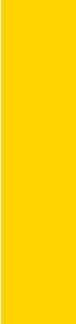 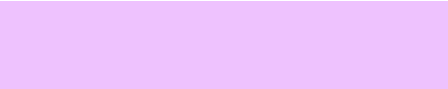 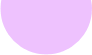 Мозырь
Инициатива Семейный клуб
«Особое сердце»
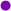 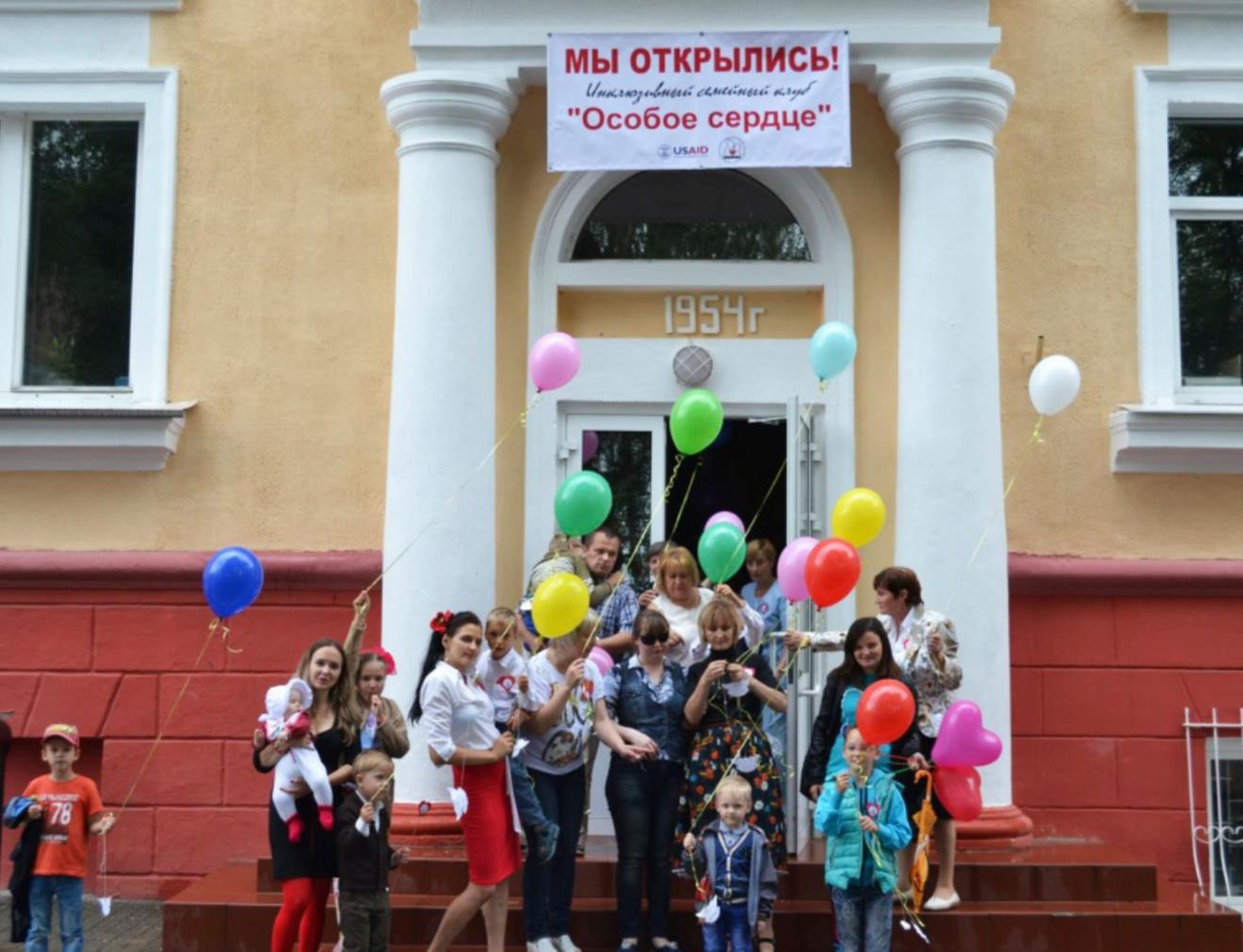 Услуга «социальная передышка»
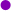 Проект «Кинестетикс и терапия»
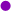 Проект «Семейный клуб
«Открытое особое сердце»
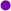 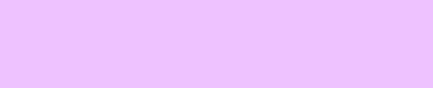 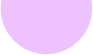 Пуховичи
Услуга «социальный патронат»
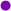 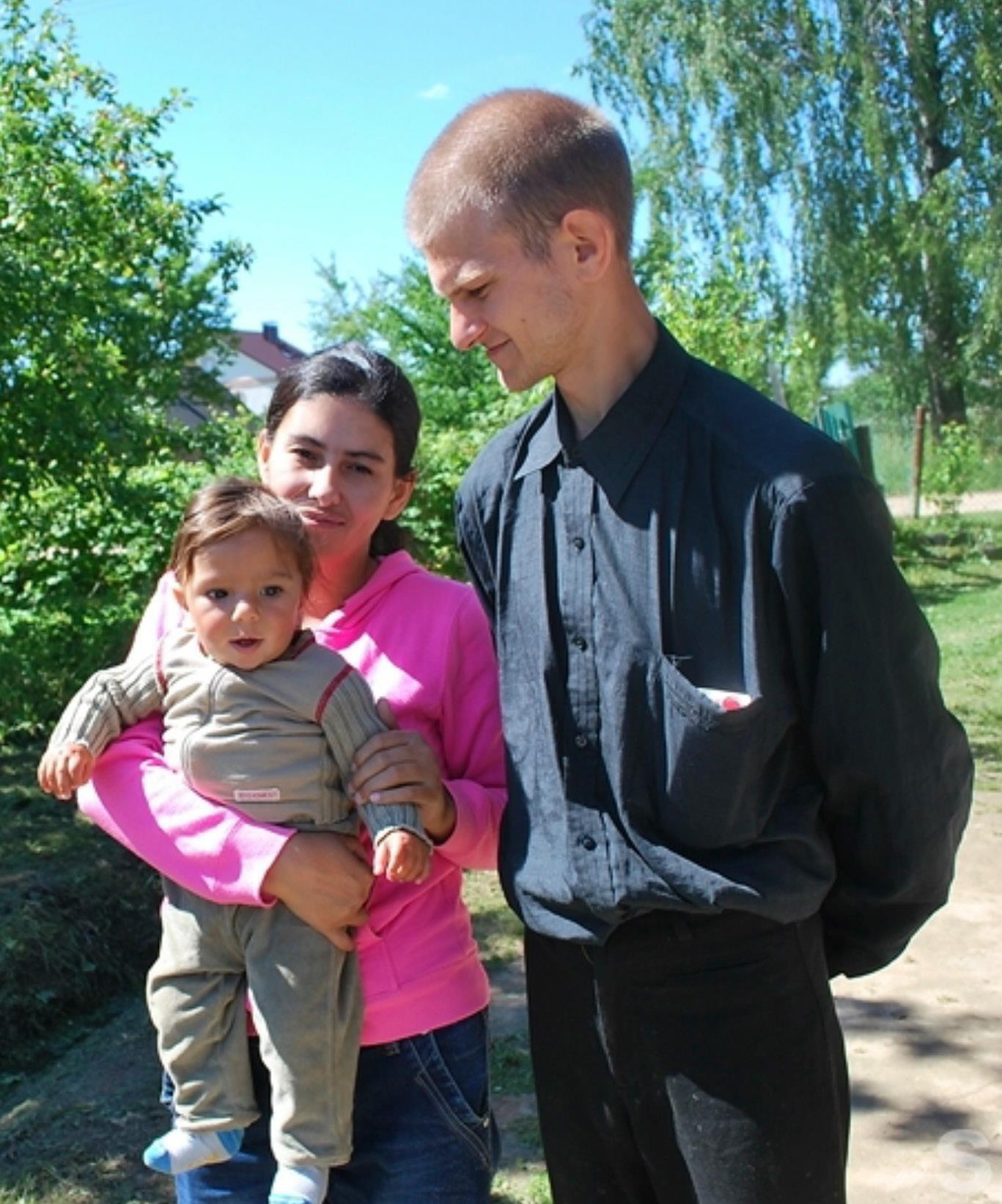 Инициатива  «Экология для всех»
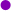 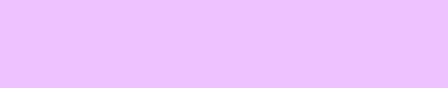 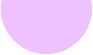 Сморгонь
Инициатива «Все преграды
преодолимы»
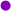 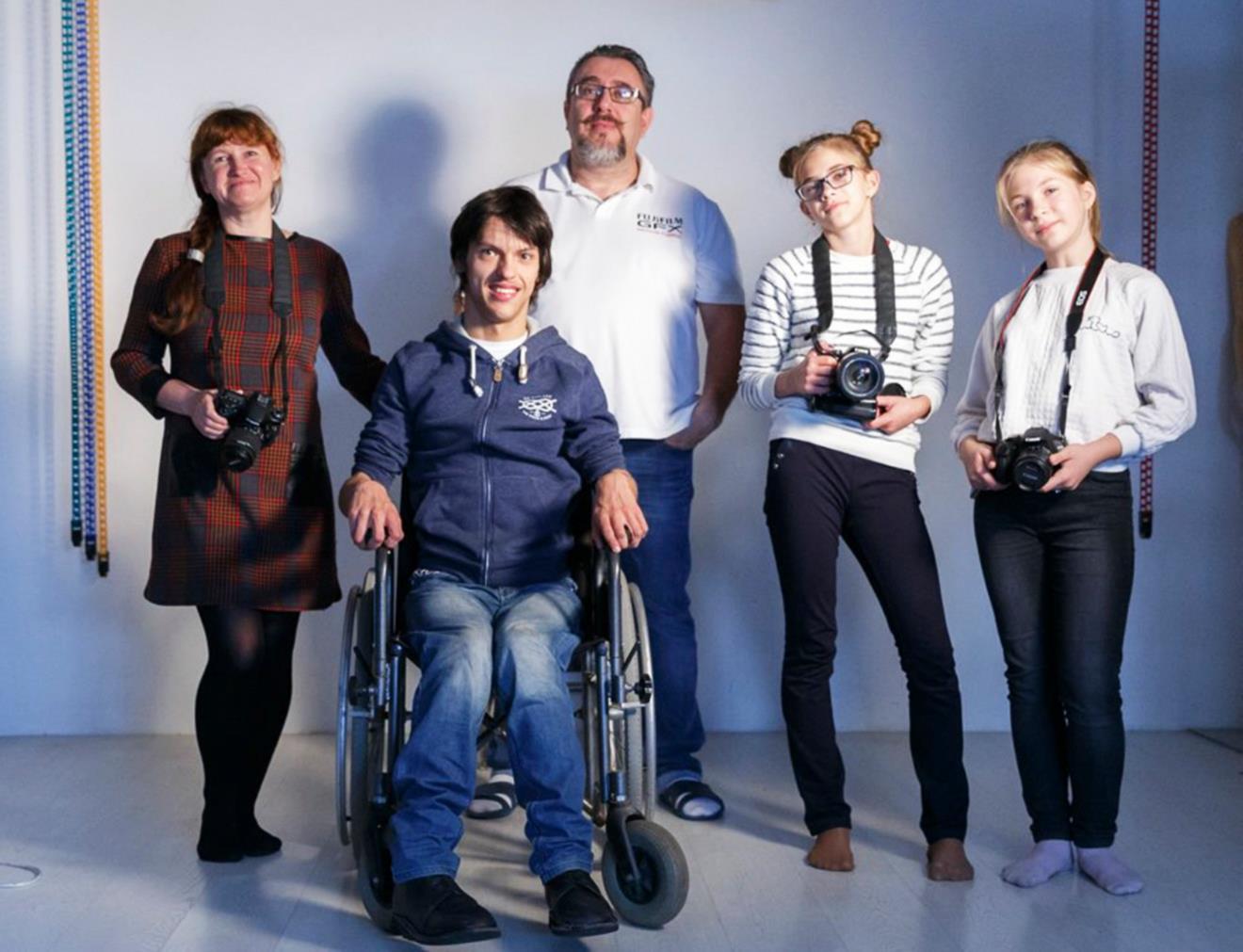 Инклюзивная фотостудия F8
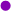 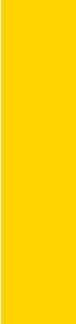 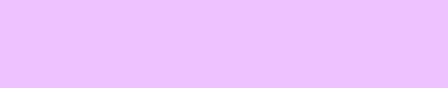 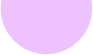 Житковичи
Проект «Необходимая помощь семьям»
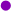 Проект «Взаимодействие трех поколений»
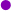 Проект «Родной город доступен 
для всех»
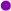 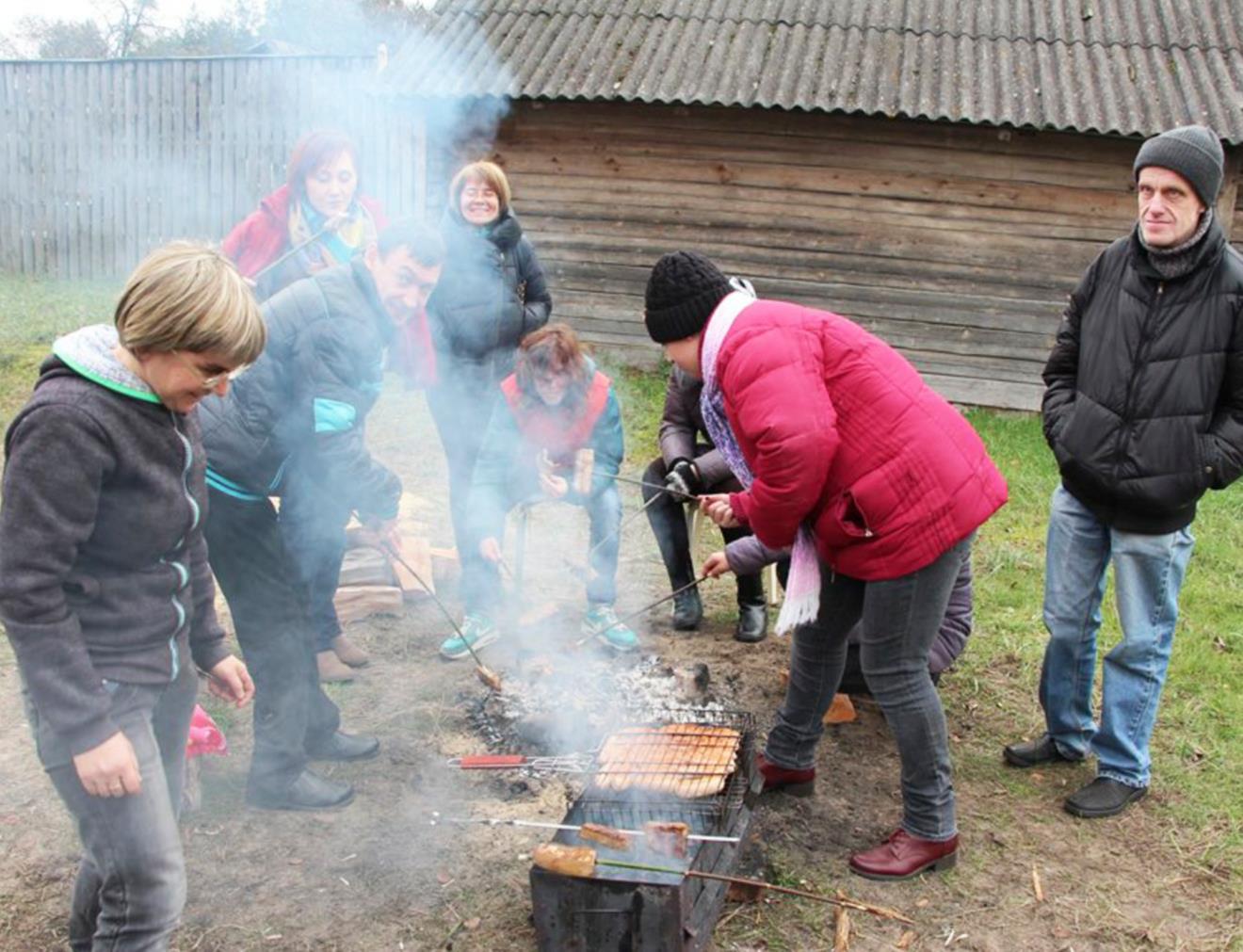 Проект «Возрождение традиций»
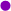 Проект «Мы можем»
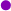 Инициатива «В наших руках
 наше будущее»
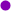 Услуга «Социальная адаптация»
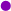 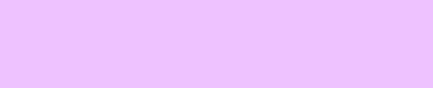 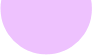 Воложин
Инициатива «Доступная профессия для
молодежи в сельской местности»
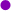 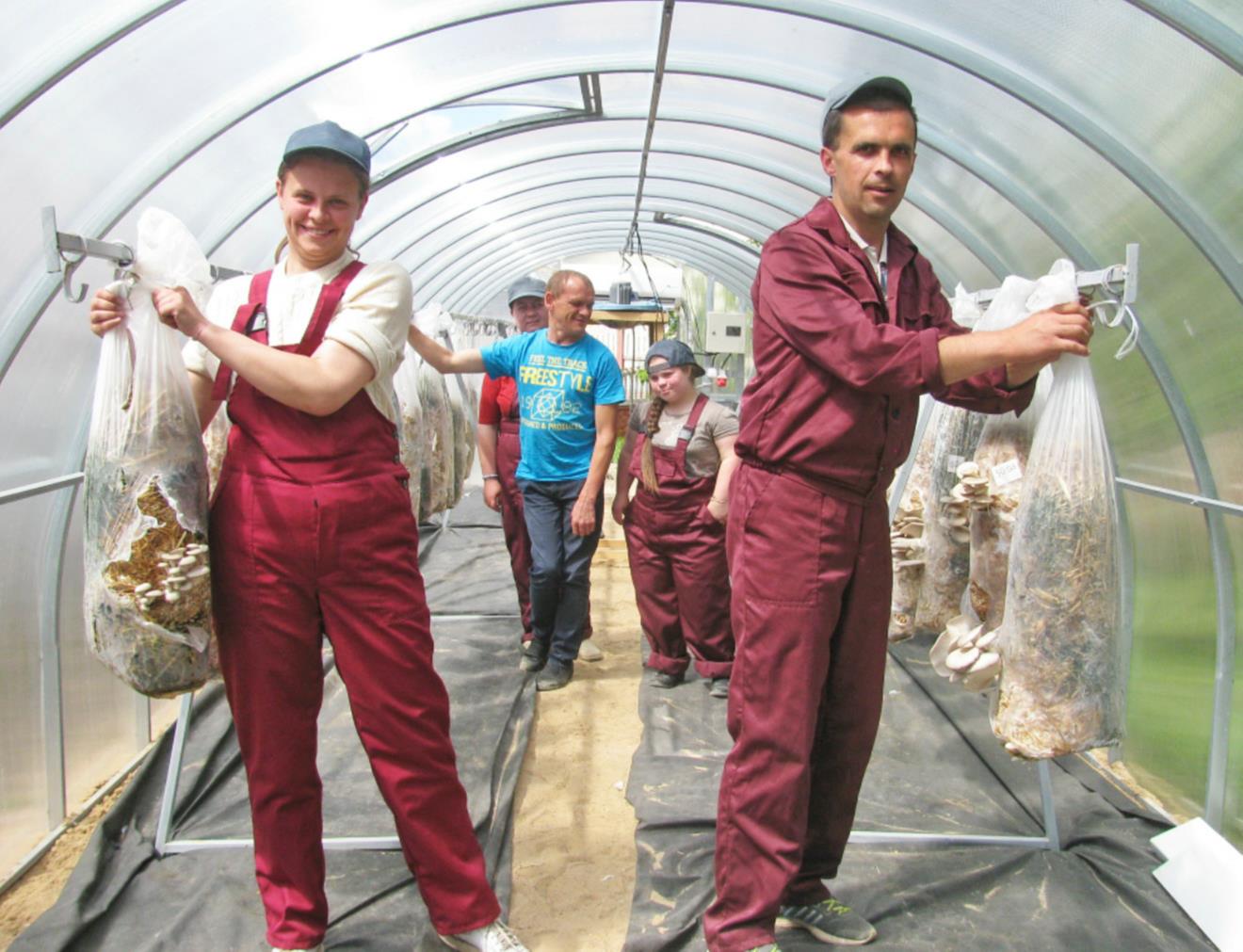 Проект «Фотоателье»
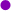 Проект « Для нас - ничего без нас»
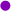 Проект «Мастер –кухня»
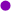 Проект «Парикмахерская Надежда»
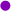 Проект «Обучение местного 
сообщества»
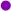 Проект «Распространение
и применение идей Конвенции о
правах инвалидов»
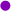 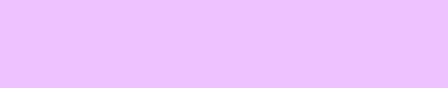 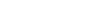 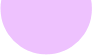 Октябрьский район г.Минск
Инициатива «Первые шаги к работе»
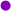 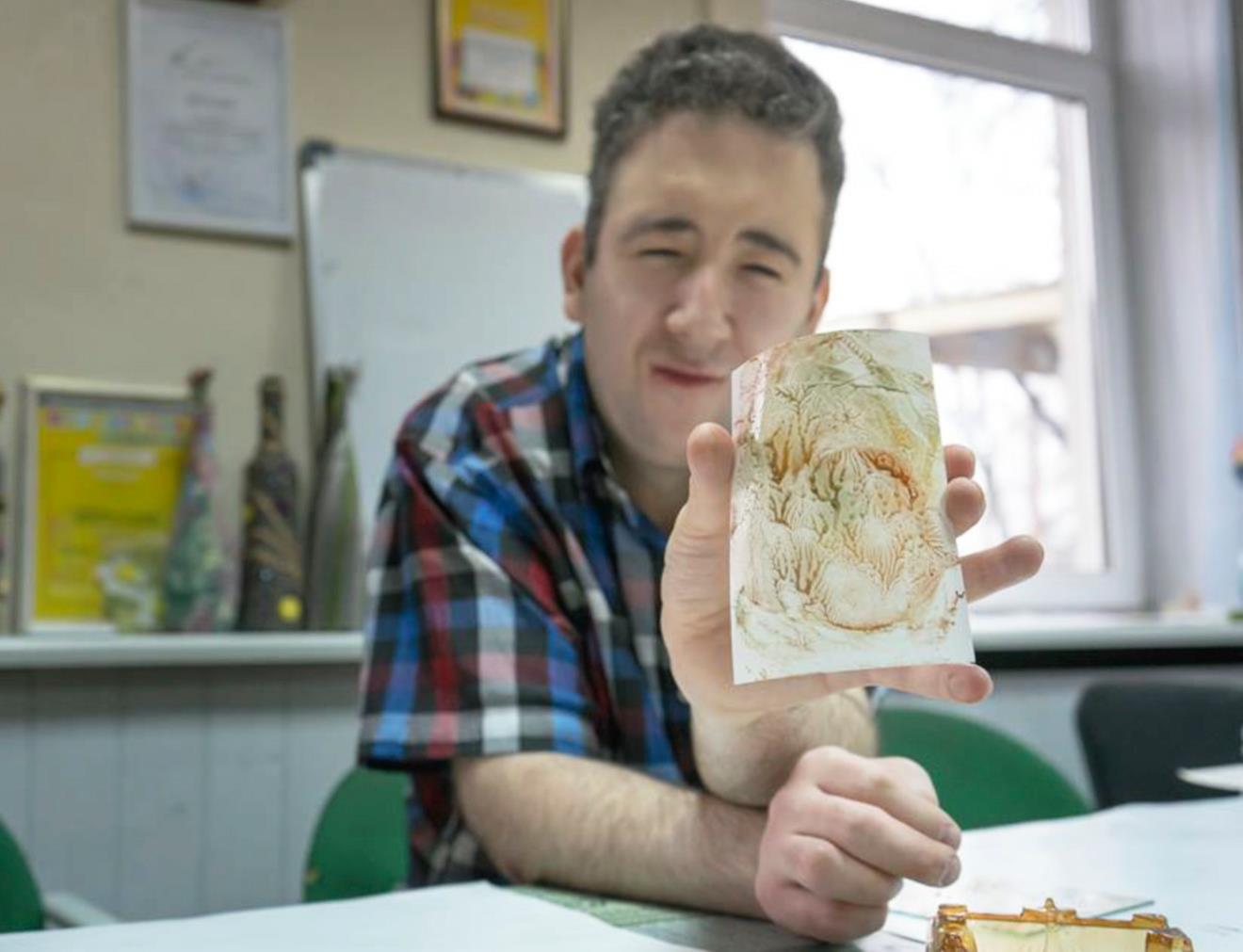 Проект «Включение молодых людей
с инвалидностью в заботу об окру-
жающей среде
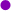 Инициатива «Вместе – к трудовым
победам»
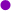 Проект «Определение возможностей
развитие  трудовых навыков и со-
провождаемое трудоустройство мо-
лодых людей с инвалидностью»
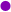 Проект «Миссия выполнима»
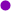 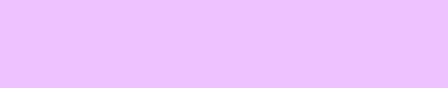 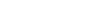 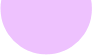 Гомель
Инициатива «Создание общественных мастер-
ских»
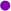 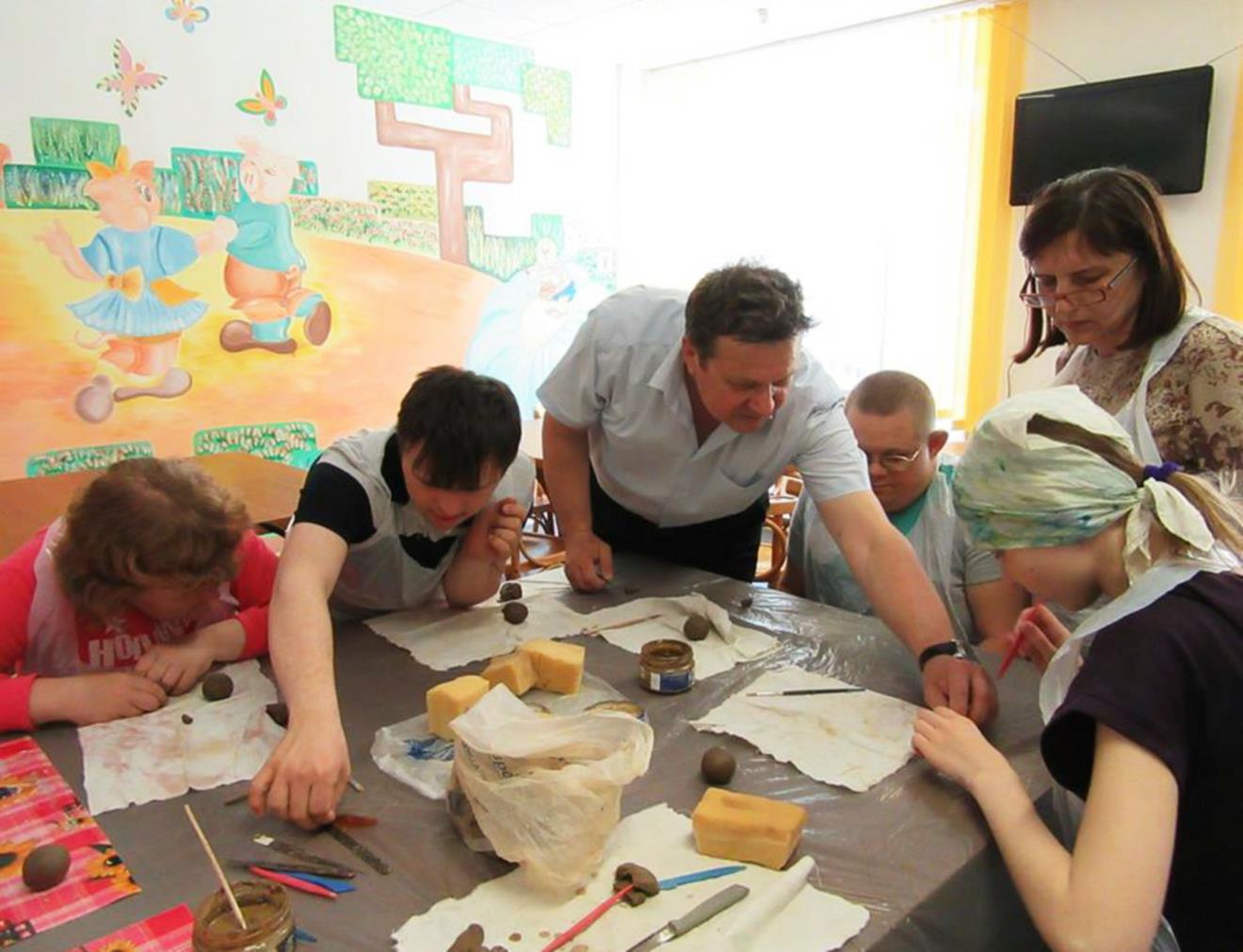 Проект «Софит 2»
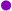 Проект «Еще один шанс»
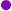 Проект «Школа социального 
предпринимательства»
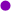 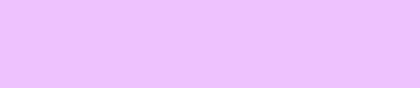 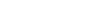 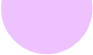 Кобрин
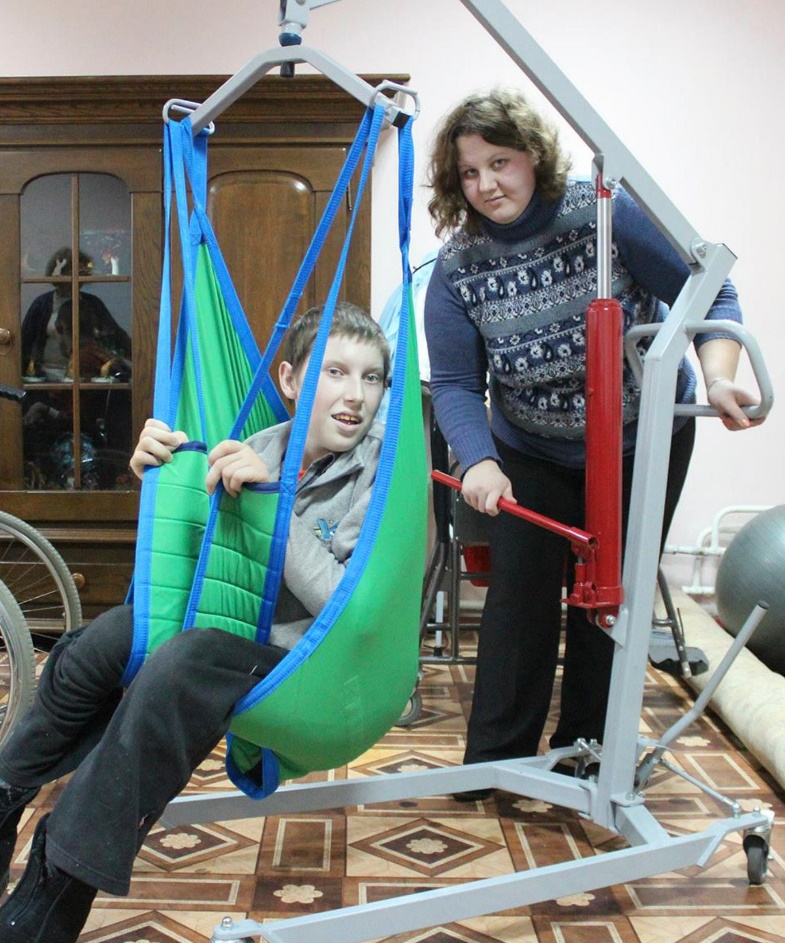 Услуга «Социально-психологическая
поддержка»
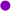 Проект «Мой второй дом»
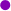 Проект «Инклюзия детей с аутизмом и
членов их семей»
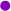 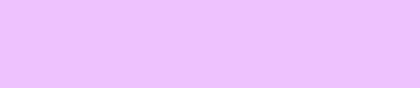 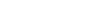 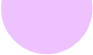 Бобруйск
Проект «Навстречу друг другу»
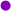 Проект «Летний лагерь «Надежда»
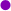 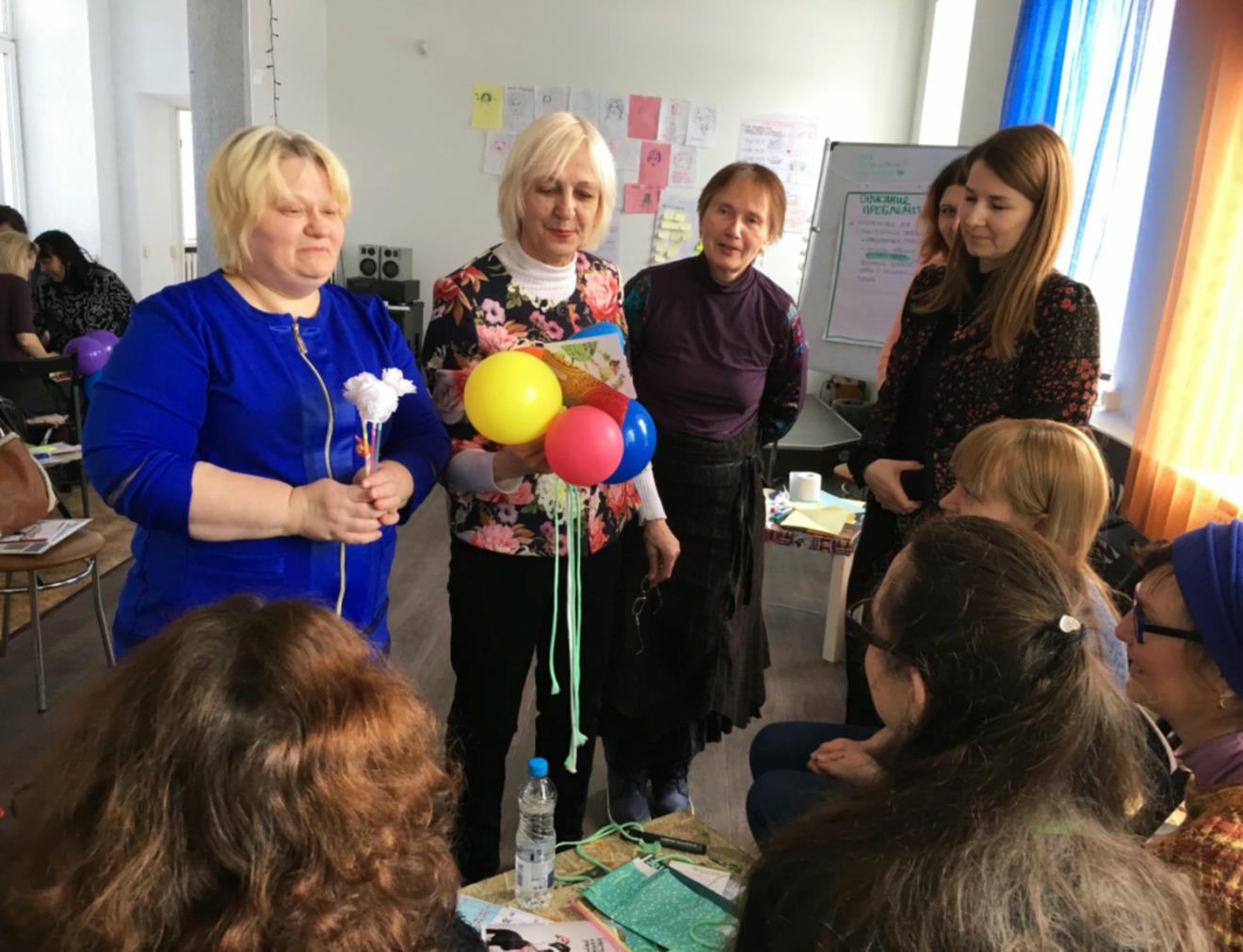 Проект «Поможем друг другу»
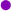 Проект «Школа трудоустройства»
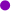 Проект «Учимся всей семьей»
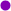 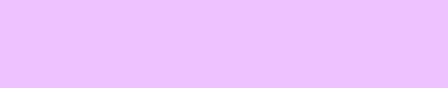 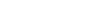 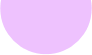 Европа в действии!
Europe in Action!
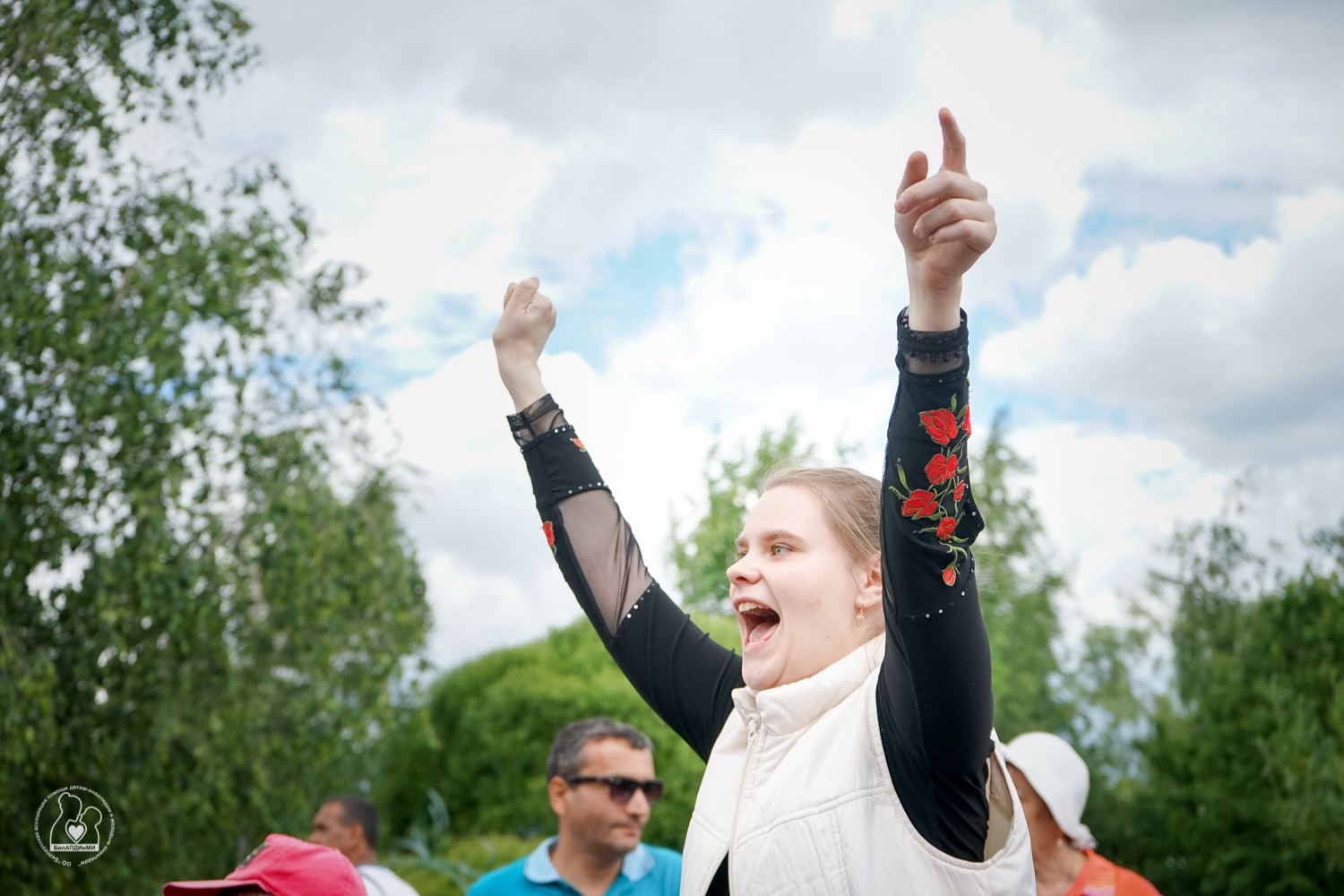